ENCUENTROS LAICOS Y CAPUCHINOS 2012-2017
Relación en los grupos de laicos y capuchinos
DISFRUTAR CON FRANCISCO Y CLARA
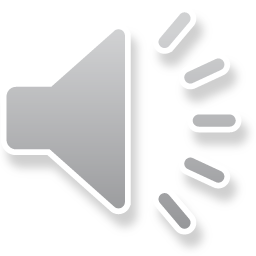 I JORNADA – El Pardo (Madrid)
Enamórate de Francisco
Sábado 21 de abril de 2012 
Participaron 22 personas: 11 de Murcia, 5 de Zaragoza, 3 de Madrid, 2 de Antequera, 1 de Arenas de san Pedro. En total, 16 laicos y 6 capuchinos.
I JORNADA – El Pardo (Madrid)
Enamórate de Francisco
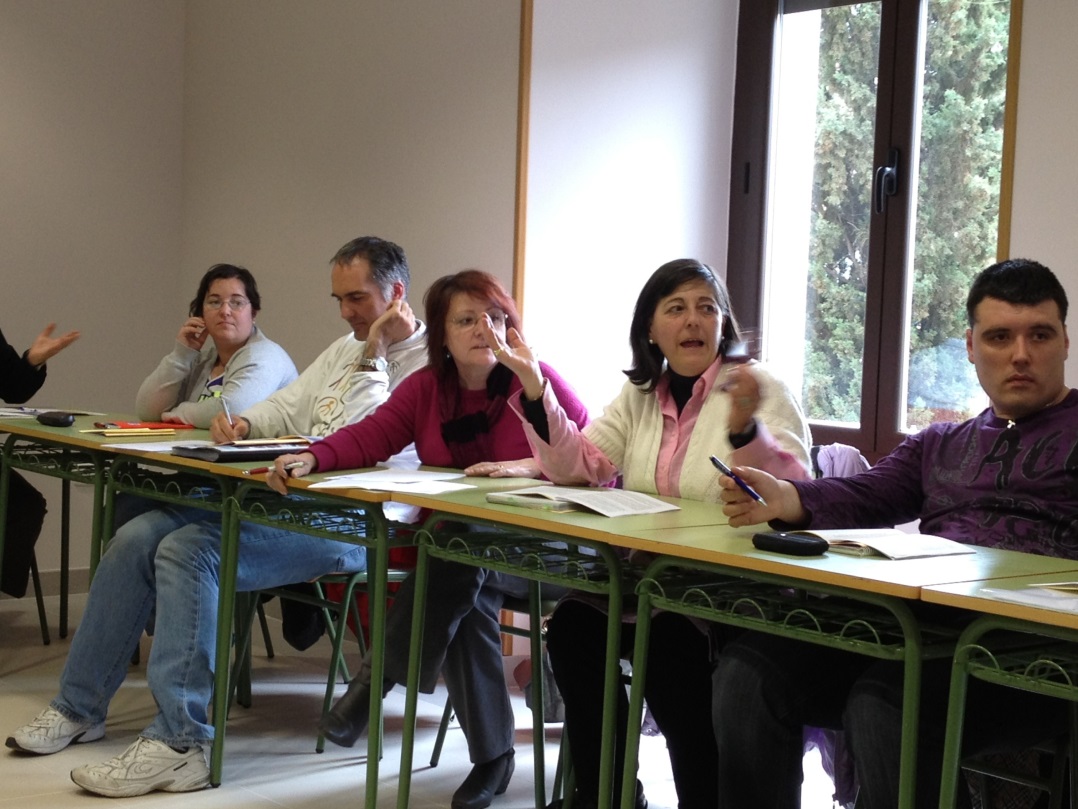 I JORNADA – El Pardo (Madrid)
Enamórate de Francisco
Temas tratados: 
El cuerpo de Francisco 
Los amores de Francisco 
Los sueños de Francisco
II JORNADA - Antequera
Enamórate de Clara
27 de octubre de 2012
 Nos reunimos 18 laicos de Murcia, 4 de Granada y 12 de Antequera. Con ellos, 7 hermanos capuchinos. Más de 40 personas.
II JORNADA - Antequera
Enamórate de Clara
Temas tratados:
El cuerpo de Clara
Los amores de Clara
Los grandes sueños de Clara
III JORNADA – El Pardo (Madrid)
Estar en el mundo desde la espiritualidad franciscana
13 de abril de 2013
De Murcia 21 personas con Cayetano a la cabeza; de Zaragoza 4 con Javi Morala; de Castellón (venían por primera vez) ocho laicos animados por Domingo Añó; de Antequera 5 personas con el postulante Luis que conocía la casa. De El Pardo, Fidel Aizpurúa. En total 40 personas.
III JORNADA – El Pardo (Madrid)
Estar en el mundo desde la espiritualidad franciscana
III JORNADA – El Pardo (Madrid)
Estar en el mundo desde la espiritualidad franciscana
Temas tratados:
Franciscanos/as en el mundo de hoy
Franciscanos/as en la sociedad española
Franciscanos/as en la calle
IV JORNADA - Zaragoza
Hermano Francisco
9 de noviembre de 2013
13 personas desde Murcia; 10 desde Castellón; 13 desde Zaragoza; 3 de Antequera y dos de distintos lugares. En total, unos 40, mayoría laicos/as.
IV JORNADA - Zaragoza
Hermano Francisco
IV JORNADA - Zaragoza
Hermano Francisco
Temas tratados:
Hermano Francisco
Dimensión de la persona
V JORNADA - Murcia
La espiritualidad capuchina hoy
Marzo de 2014
Además de los laicos locales, asistieron laicos de Antequera, Zaragoza, Castellón y esta vez pudimos conocer a los laicos de Totana. En total más de 70.
V JORNADA - Murcia
La espiritualidad capuchina hoy
V JORNADA - Murcia
La espiritualidad capuchina hoy
Temas tratados:
La espiritualidad Capuchina hoy
Los Capuchinos en España
VI JORNADA – El Pardo (Madrid)
Anda los caminos con Francisco
15 de noviembre de 2014
44 laicos y capuchinos provenientes de Zaragoza, Murcia, Antequera, Castellón, Madrid y un hermano de Logroño.
VI JORNADA – El Pardo (Madrid)
Anda los caminos con Francisco
VI JORNADA – El Pardo (Madrid)
Anda los caminos con Francisco
Temas tratados:
Francisco, hombre de caminos
La meta es el camino
Caminos alternativos de acción para un laico capuchino
Espiritualidad del Camino de Santiago
VII JORNADA - Antequera
Anda los caminos con Clara
18 de abril de 2015
Nos reunimos laicos y capuchinos de Murcia, Zaragoza, Madrid, Córdoba y Antequera, sumando 31 personas esta vez.
VII JORNADA - Antequera
Anda los caminos con Clara
VII JORNADA - Antequera
Anda los caminos con Clara
Temas a tratar:
Clara, caminante a un kilómetro de casa
Orar en los caminos sencillos de cada día
La oración en la espiritualidad del Islam
VIII JORNADA – El Pardo (Madrid)
El trabajo franciscano
14 de noviembre 2015
41 laicos/as provenientes de Antequera, Castellón, Zaragoza, Murcia, Madrid y Logroño.
VIII JORNADA – El Pardo (Madrid)
El trabajo franciscano
VIII JORNADA – El Pardo (Madrid)
El trabajo franciscano
Temas tratados:
Francisco de Asís, el trabajador que disfruta
Trabajos de solidaridad de Sercade
Huerto Hermana Tierra
IX JORNADA - Castellón
Clara, la orante trabajadora
22 de abril de 2016
Asistimos 38 personas, de Madrid, Murcia, Zaragoza y Castellón.
IX JORNADA - Castellón
Clara, la orante trabajadora
IX JORNADA - Castellón
Clara, la orante trabajadora
Temas tratados:
Clara, la orante trabajadora
El trabajo de las Clarisas
Los Capuchinos en Castellón
X JORNADA – El Pardo (Madrid)
Francisco, cantor de la vida y de la fraternidad
19 de noviembre de 2016
Fuimos 42 participantes adultos (5 frailes y 37 laicos/as) venidos de Murcia, Zaragoza, Madrid, Logroño, Antequera, Castellón
X JORNADA – El Pardo (Madrid)
Francisco, cantor de la vida y de la fraternidad
X JORNADA – El Pardo (Madrid)
Francisco, cantor de la vida y de la fraternidad
Temas tratados:
Francisco, cantor de la vida y de la fraternidad
Cantar a Francisco y con Francisco
Plan de animación pastoral “ser puentes”
Francisco de Asís (1181-1226)
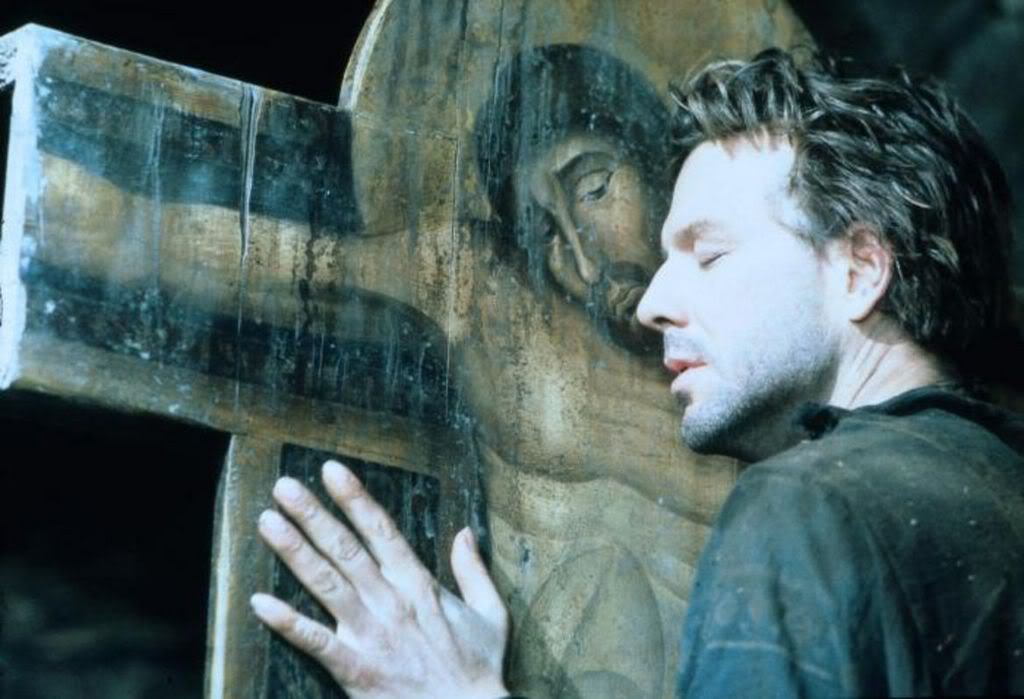 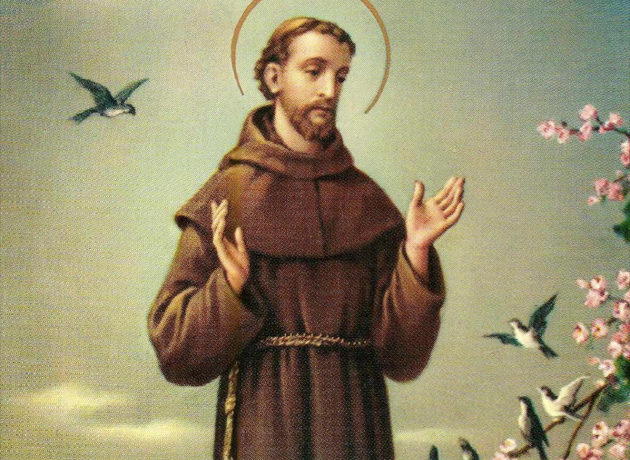 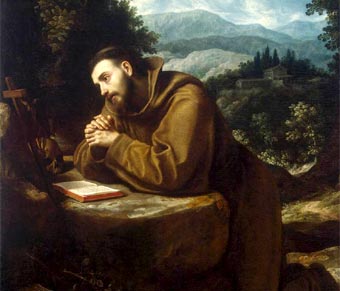 Clara de Asís (1194-1253)
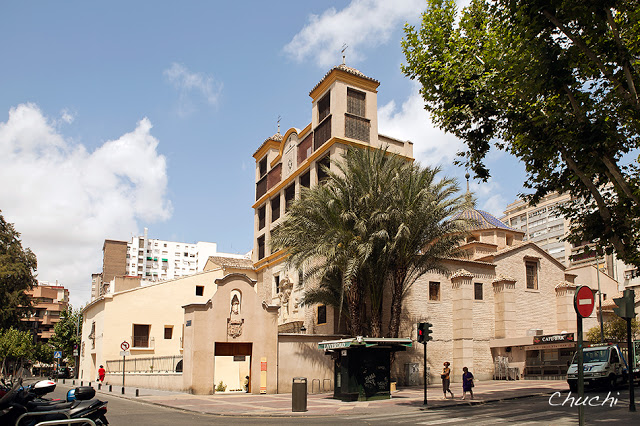 Clara de Asís (1194-1253)
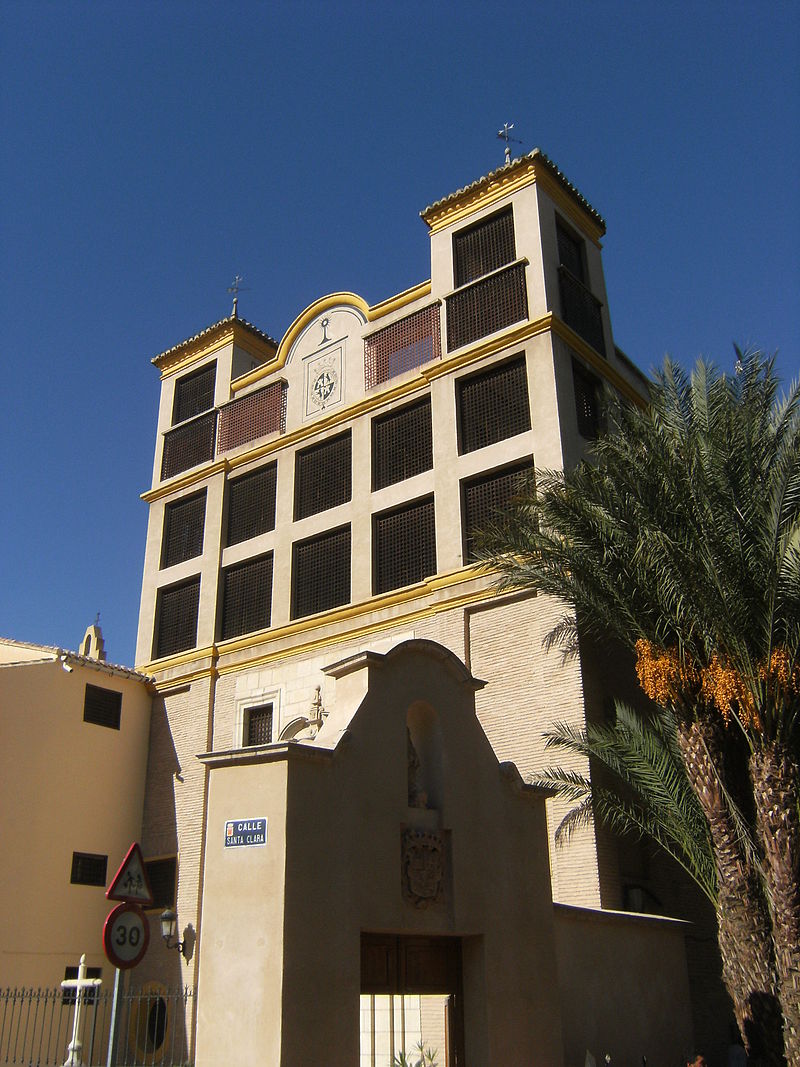 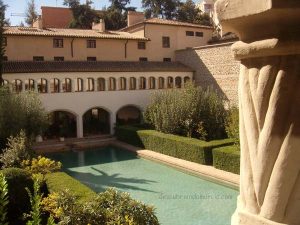 Clara de Asís (1194-1253)
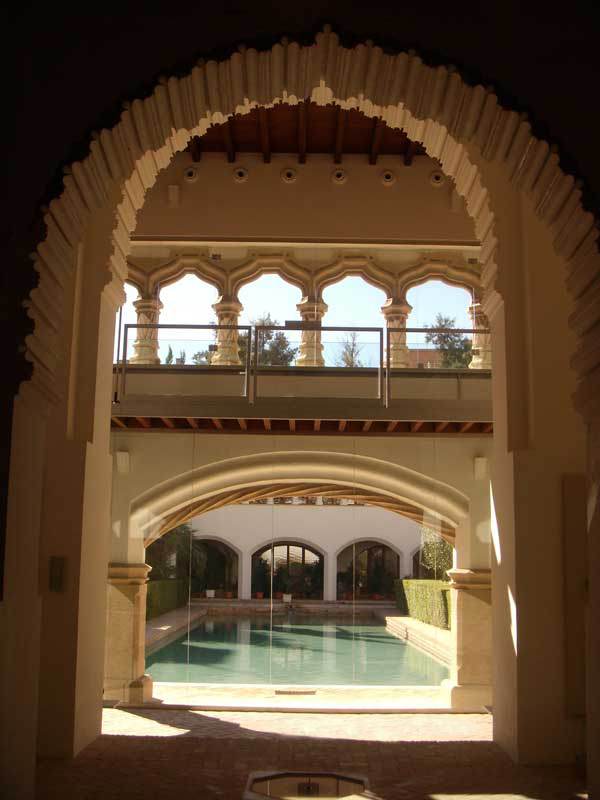 Clara de Asís (1194-1253)
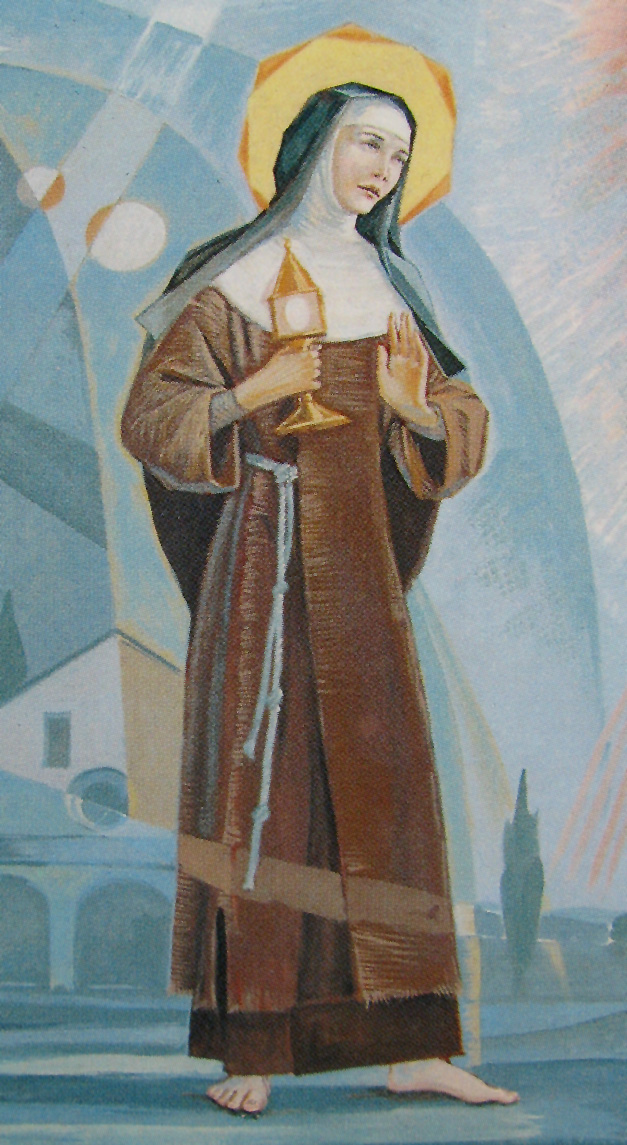 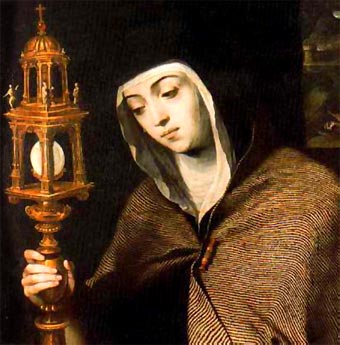 Clara de Asís (1194-1253)
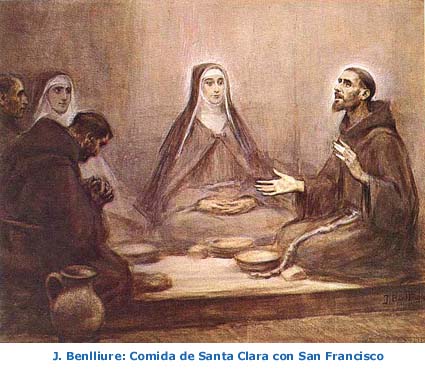 Clara de Asís (1194-1253)
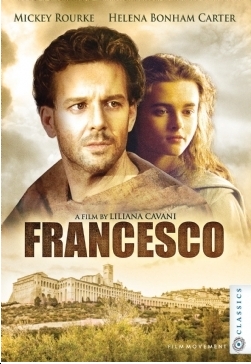 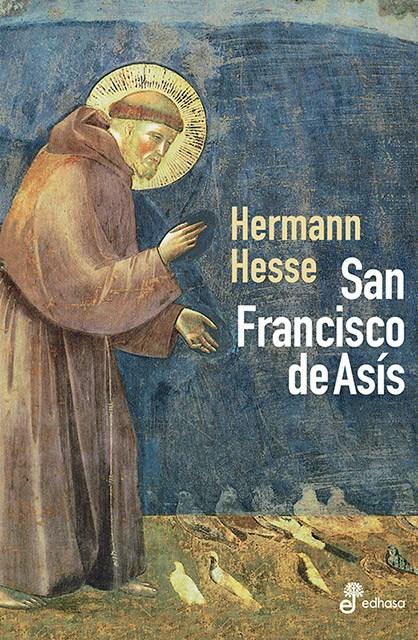 Clara de Asís (1194-1253)
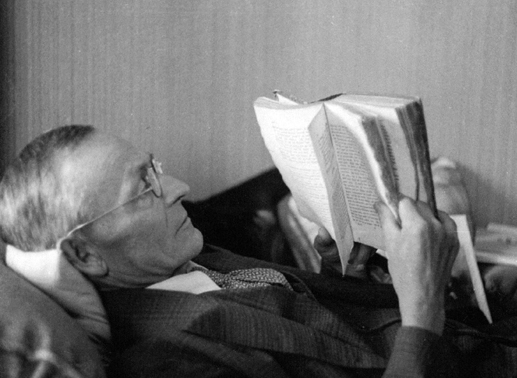 Clara de Asís (1194-1253)
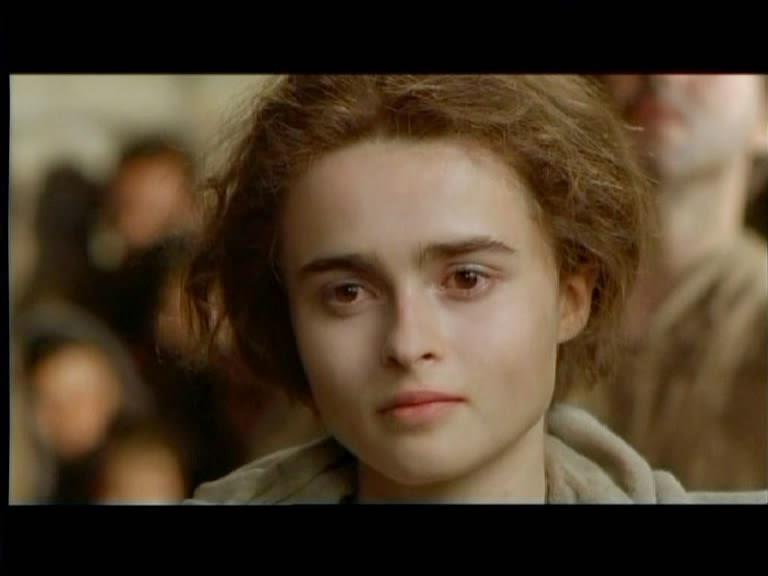 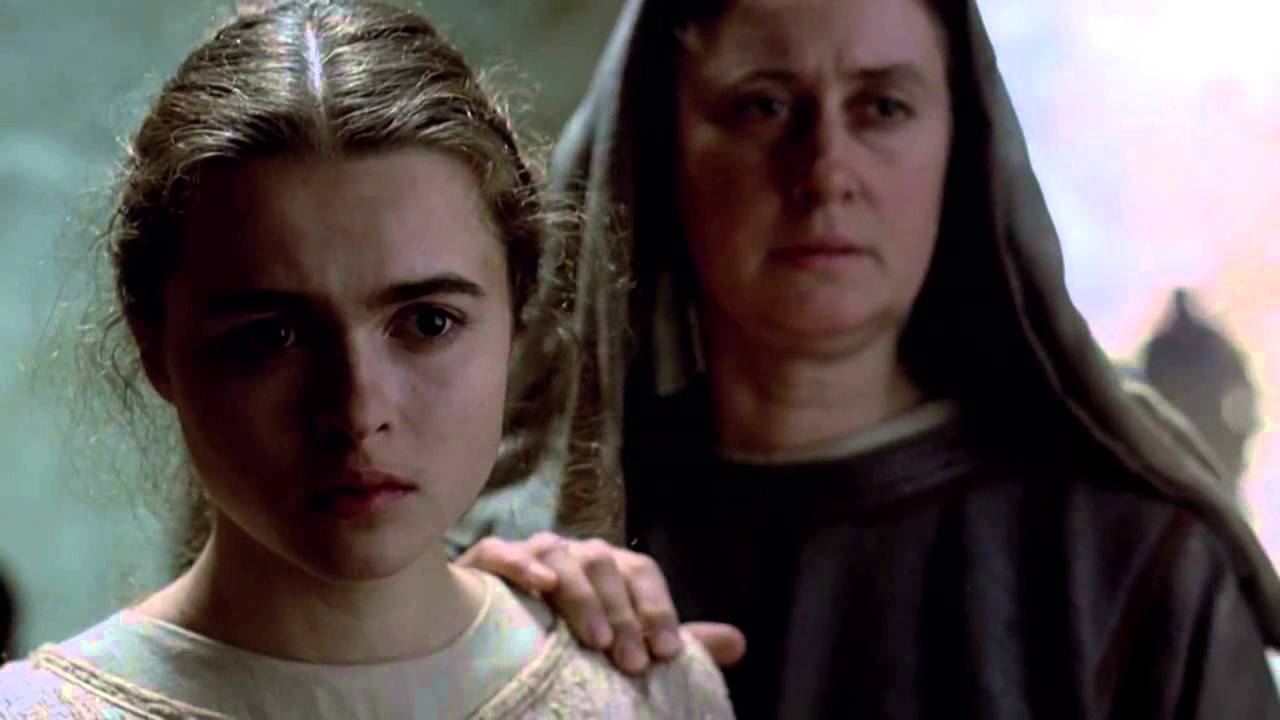 Clara de Asís (1194-1253)
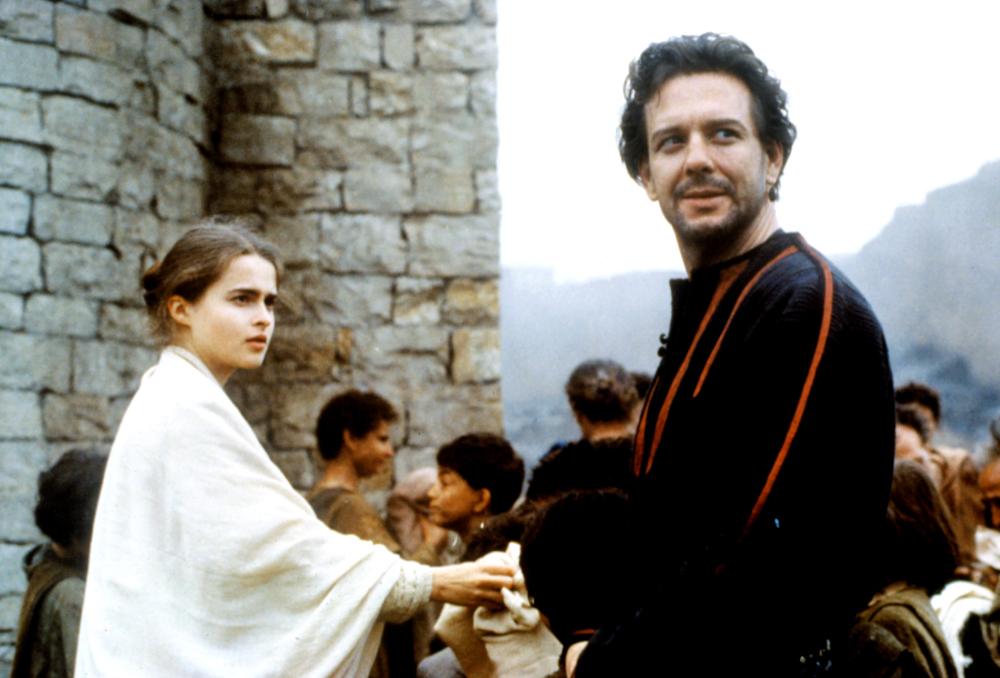 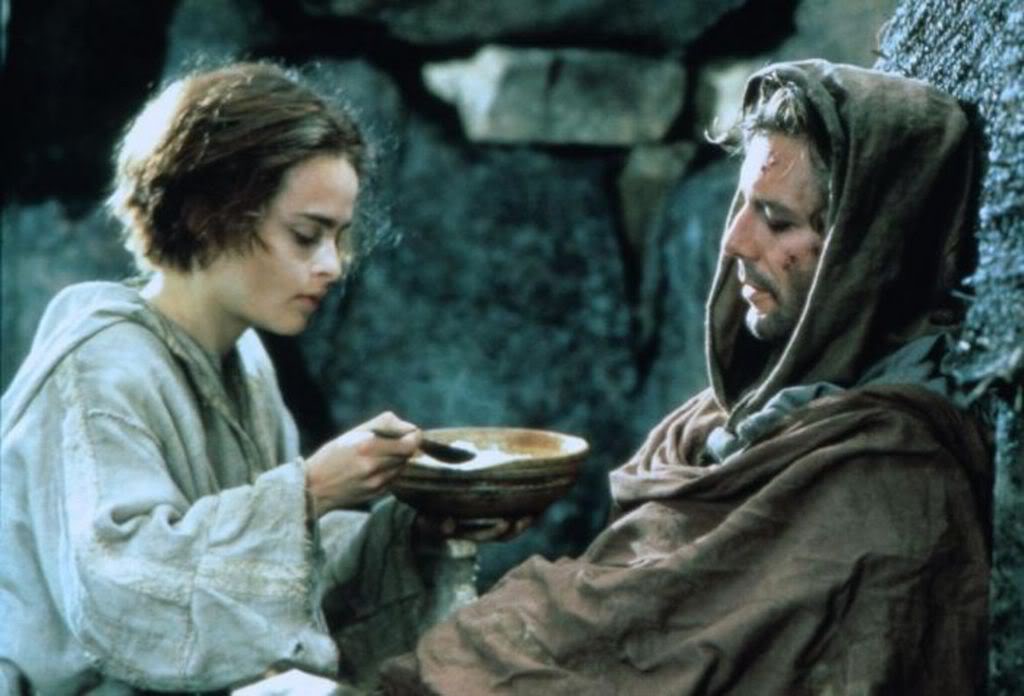 Clara de Asís (1194-1253)
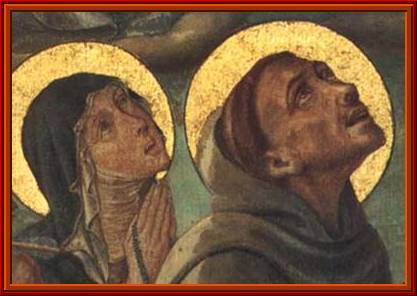 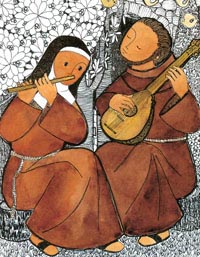 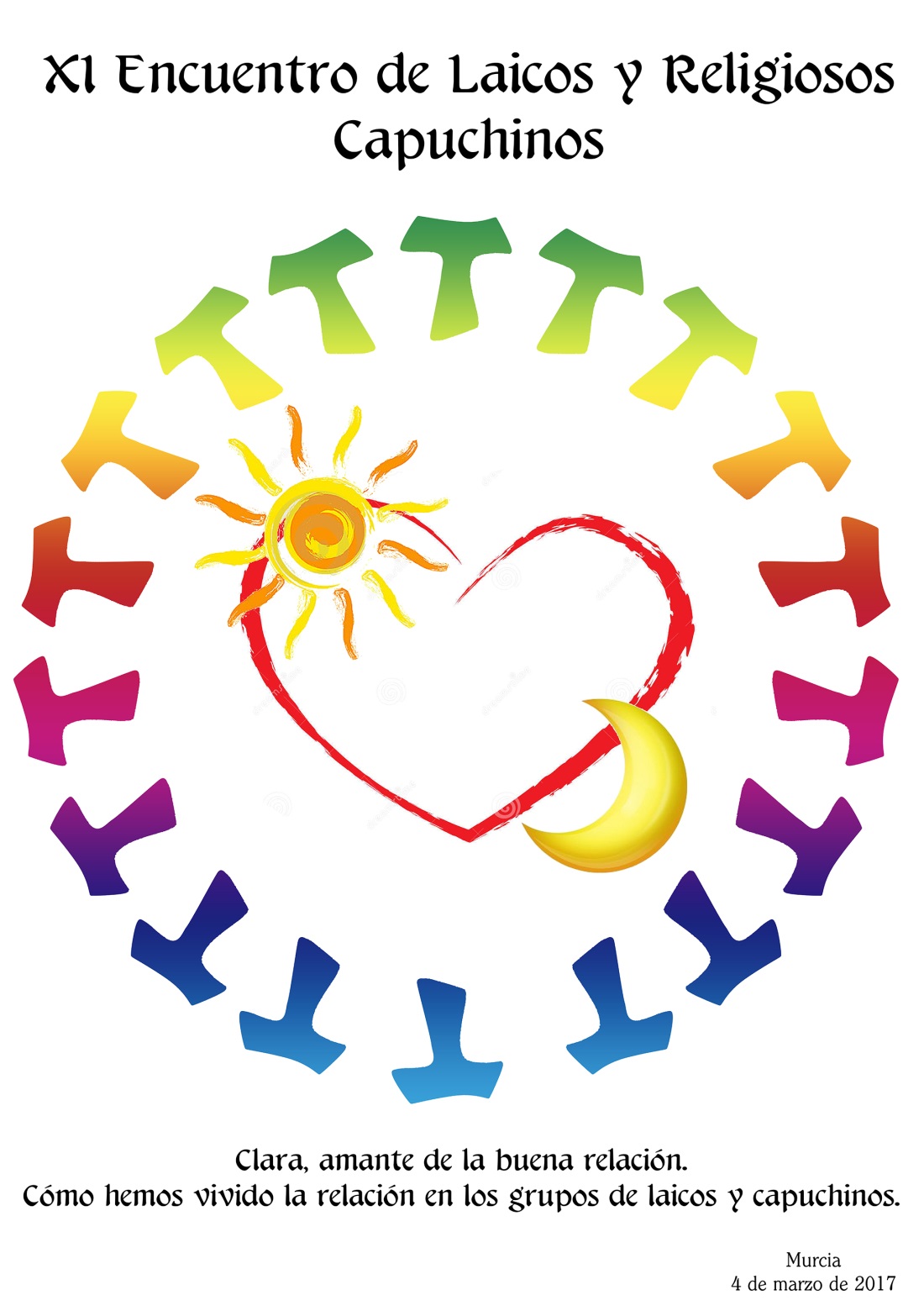 REFLEXIONES AL FINAL DEL CAMINO
¿Qué te motivó a formar parte de este grupo de laicos y capuchinos?
REFLEXIONES AL FINAL DEL CAMINO
¿Qué te ha aportado en tu vida tu participación en este proyecto?
REFLEXIONES AL FINAL DEL CAMINO
¿Qué ponencia, charla, experiencia te ha llegado más?
REFLEXIONES AL FINAL DEL CAMINO
¿Cómo hemos vivido la relación en los grupos de laicos y capuchinos?
REFLEXIONES AL FINAL DEL CAMINO
¿Cómo ves el futuro de este proyecto? (Tanto a nivel de cada zona como a nivel general de la Provincia).